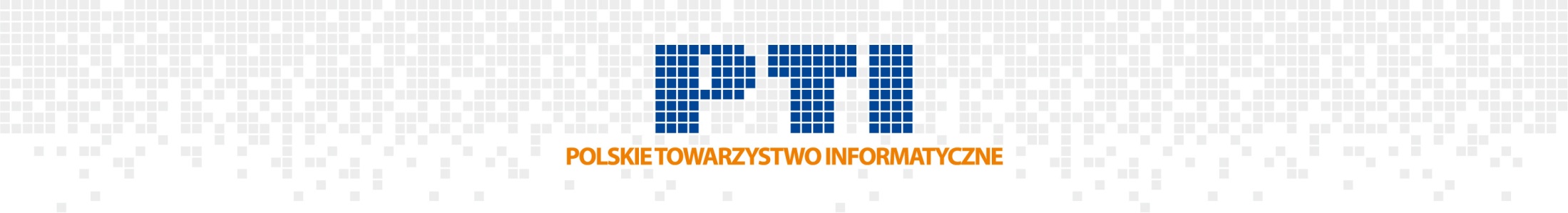 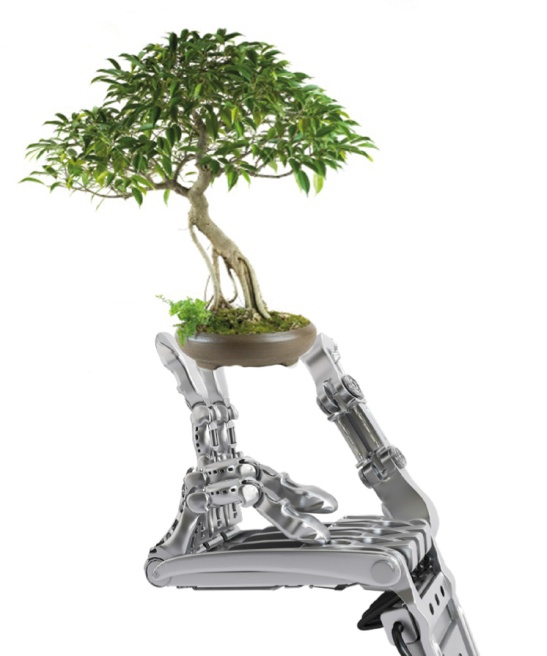 DZIAŁALNOŚĆ XI KADENCJI                                                   
w latach 2011-2014
Marian Noga
Prezes PTI
14 czerwca 2014
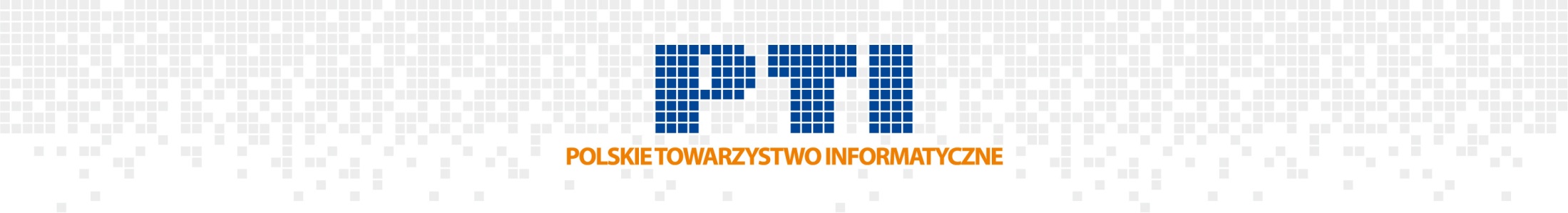 Działania organizacyjne w PTI                                  w czasie XI kadencji
Zarząd XI Kadencji został powołany przez Walne Zgromadzenie Delegatów PTI,  które odbyło się             w Warszawie w dniach 28-29 maja 2011 r.
powołano szefów jednostek biznesowych (OK ECDL, DIR) oraz Dyrektor Generalną
po analizie dotychczasowej działalności renegocjowano lub też rozwiązano niekorzystne i niedochodowe umowy, zawarte w roku 2011 z kontrahentami (dotyczyło zarówno centrów jak                    i osób współpracujących z PTI)
powołano oddział Podlaski
14 czerwca 2014
2
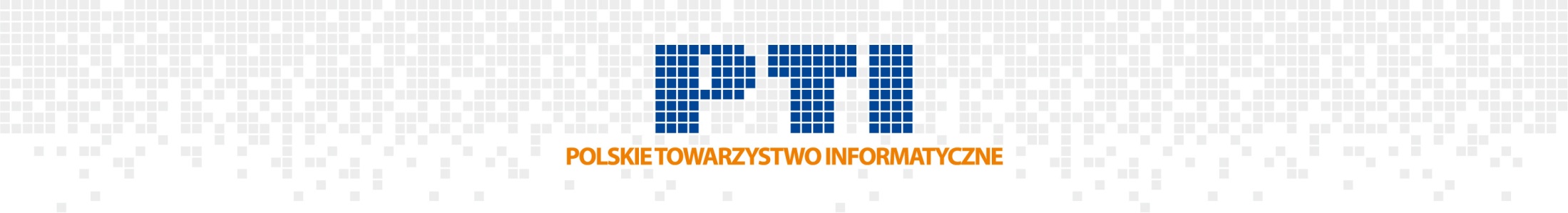 Liczba członków PTI
14 czerwca 2014
3
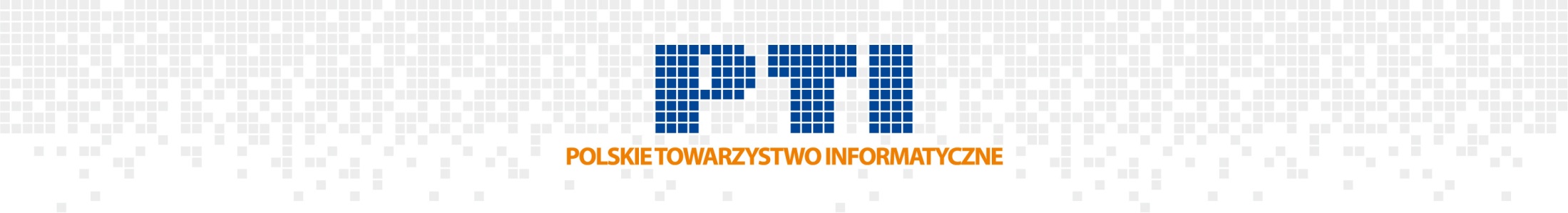 Konferencje i seminaria
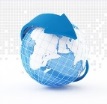 Światowe Dni Społeczeństwa Informacyjnego
Federated Conference of Computer Science and Information Systems
Krajowa Konferencja Inżynierii Oprogramowania
Systemy Czasu Rzeczywistego
Sejmik Młodych Informatyków
Informatyka w Edukacji
Technologie Eksploracji i Reprezentacji Wiedzy
Technologie Informacyjne i Komunikacyjne dla Edukacji
iNOTICE
Informatyk Zakładowy
Technologia Informacyjna w Społeczeństwie Wiedzy
i inne, w sumie 93 przedsięwzięcia w ciągu całej kadencji
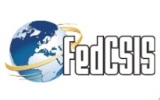 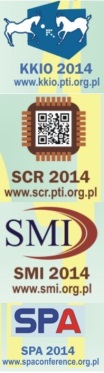 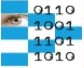 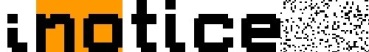 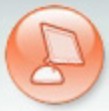 14 czerwca 2014
4
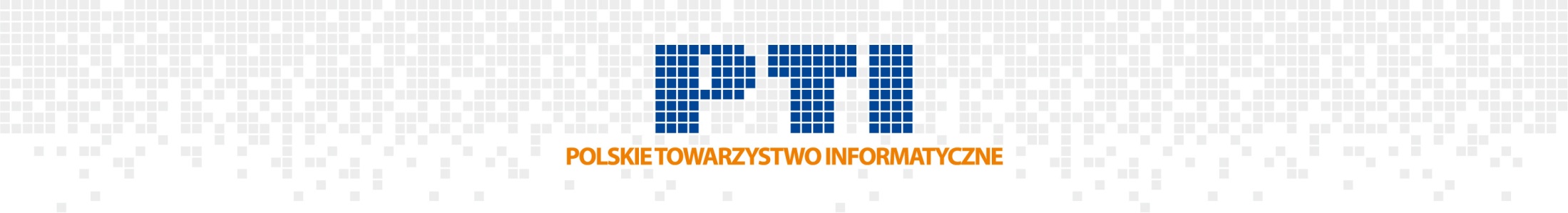 Światowe Dni Społeczeństwa Informacyjnego

2012: 10 imprez centralnych + 18 stowarzyszonych 
2013: 12 imprez centralnych + 13 stowarzyszonych 
2014: 14 imprez centralnych + 11 stowarzyszonych 
Przedsięwzięcia cykliczne w ramach ŚDSI:
Wielka Gala Dnia Społeczeństwa Informacyjnego
Konferencje edukacyjne
Konferencje dotyczące informatyzacji energetyki
Obchody ŚDSI stały się jedną z wizytówek PTIbudujących markę Towarzystwa
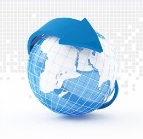 14 czerwca 2014
5
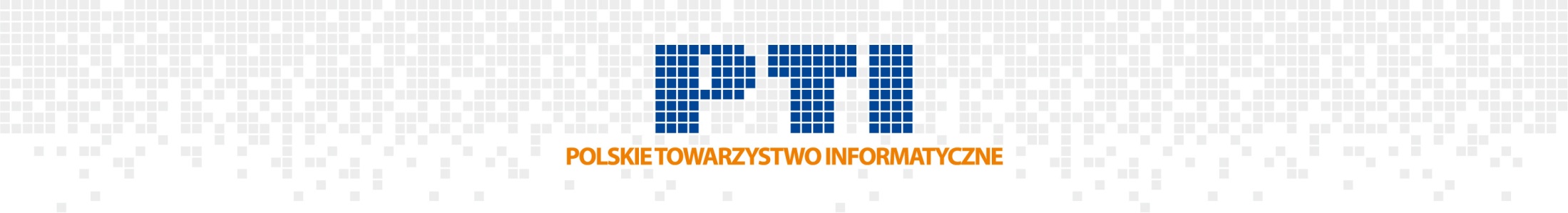 Federated Conference on Computer Science and Information Systems (FedCSIS)
Począwszy od roku 2005  niemal nieprzerwany wzrost liczby uczestników, krajów ich pochodzenia, liczby publikacji oraz liczby seminariów, sesji i warsztatów. 
Publikacja FedCSIS 2012 była zaindeksowana przez Thomson Reuters Web of Science
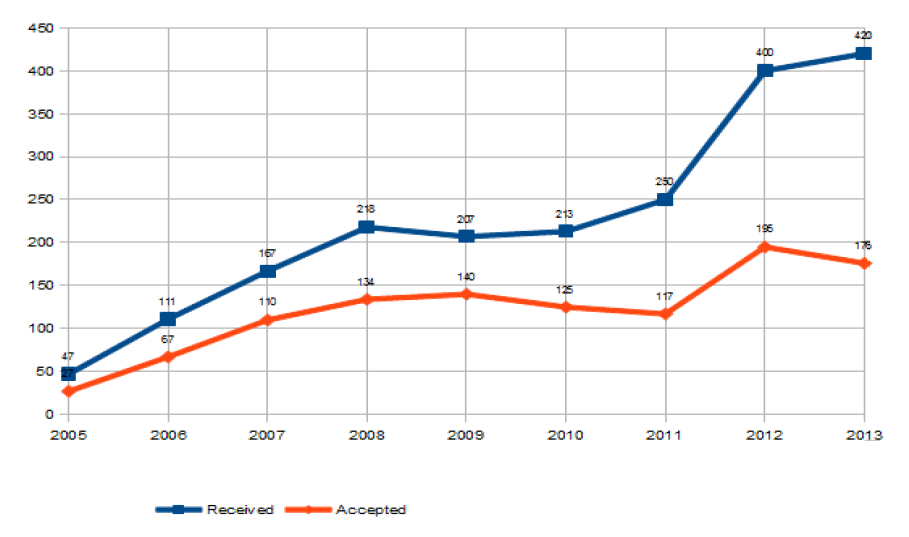 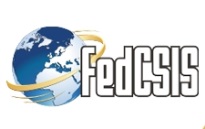 14 czerwca 2014
6
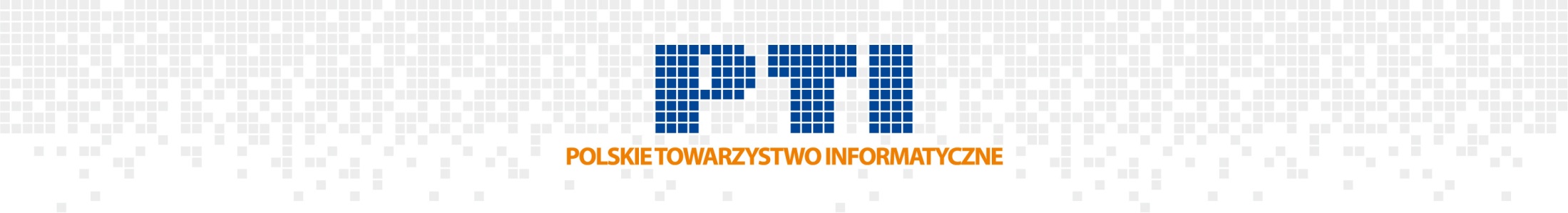 Inicjatywy na rzecz edukacji
Konferencja Informatyka w Edukacji (IwE)
Ogólnopolski Konkurs na Najlepsze Prace Magisterskie z Informatyki
Ogólnopolskie Konkursy Informatyczne dla młodzieży: 
„TIK? – TAK!” 
„eDukacja z Panem T.I.K.-iem”
Konkurs Informatyczny „Bóbr”
Próbna matura z informatyki
„Technologie Informacyjne i Komunikacyjne dla Edukacji”
i inne, w sumie 67 przedsięwzięć w ciągu całej kadencji
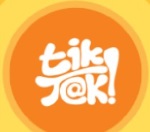 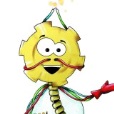 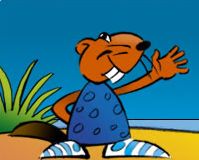 14 czerwca 2014
7
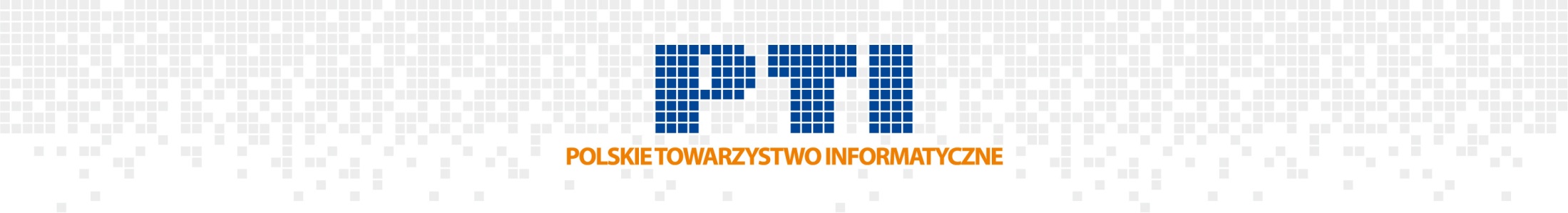 Nowe inicjatywy XI kadencji
Nowe sekcje tematyczne: 
Przyszłości IT
Terminologiczna 
ds. Edukacji Informatycznej
Reaktywacja Biuletynu PTI
Digitalizacja zasobów informatycznych
Informatyczna platforma wymiany informacji -  KOKPIT
Budowa infrastruktury IT
14 czerwca 2014
8
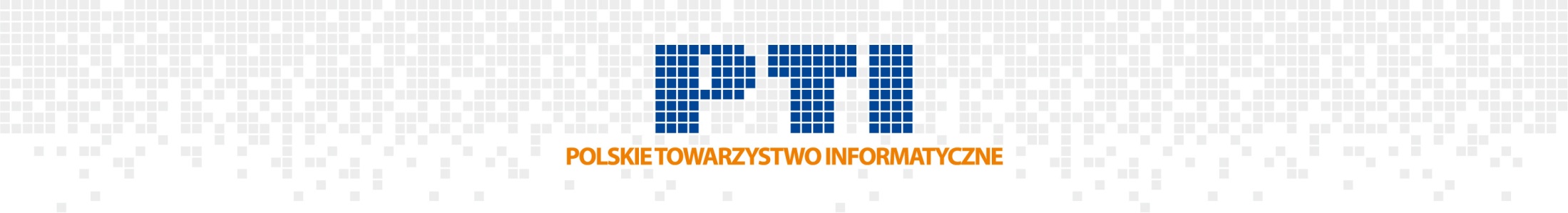 Działalność opiniotwórcza
Opinie projektów aktów prawnych przygotowywanych do wdrożenia przez agendy rządowe, dotyczące regulacji związanych z informatyzacją:
w roku 2011 sformułowaliśmy 5 opinii
rok 2012 – 4 opinie
rok 2013 – 4 opinie
rok 2014 – 16 opinii
Prezes PTI uczestniczył w posiedzeniach Sejmowej Komisji Administracji i Cyfryzacji oraz Sejmowej Komisji Innowacyjności i Nowoczesnych Technologii, był  członkiem Rady Informatyzacji przy Ministerstwie Administracji i Cyfryzacji, jest członkiem Komitetu Informatyki PAN, jest członkiem Komitetu Honorowego Szerokiego Porozumienia na Rzecz Umiejętności Cyfrowych
PTI jest aktywnym uczestnikiem Szerokiego Porozumienia na Rzecz Umiejętności Cyfrowych
14 czerwca 2014
9
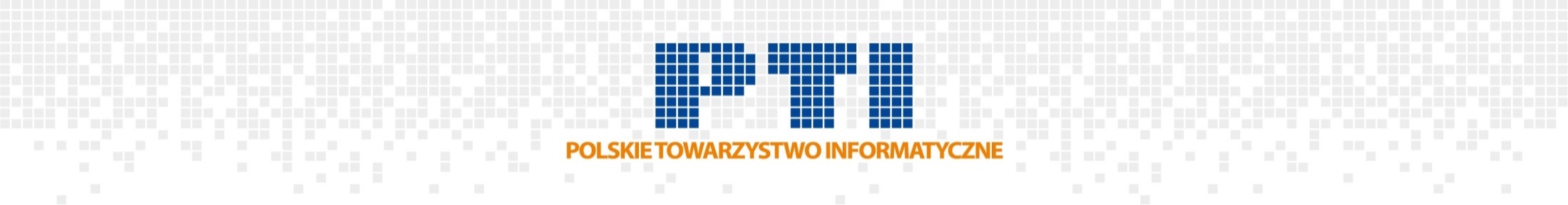 Stan majątku w latach 2011 - 2014
W aktywach bilansowych od 2013 r. następuje wzrost majątku PTI
Największy wzrost odnotowuje się  w  aktywach obrotowych - w środkach pieniężnych  
Na koniec 2013 środki pieniężne wzrosły o 1.433 tys. zł,  co stanowiło 190,6%  stanu na koniec roku 2012
10
14 czerwca 2014
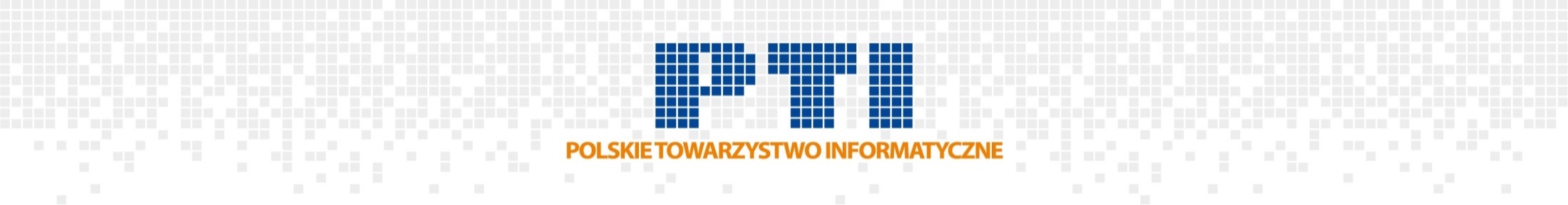 Dofinansowania MNiSW w latach 2010 - 2014
W 2014 r. – złożono wnioski na kwotę 712.852,00 zł
11
14 czerwca 2014
Środki pieniężne w banku
Wszystkie rachunki bankowe PTI znajdują się w BZWBK.
Bank BZWBK zapewnia pewny i bezpieczny kanał bankowości internetowej, umożliwiający autoryzację transakcji elektronicznych na dwie ręce, czego nie zapewniał system w banku PKO SA. 
Obecnie posiadamy 39 rachunków bieżących oraz terminowych. Środki na wszystkich rachunkach są oprocentowane.
Oprocentowanie rachunków bieżących jest dość wysokie w stosunku do obowiązujących standardów i wynosi obecnie 1,573% (czyli 0,65 * WIBID ostatniego dnia miesiąca).
Na dzień 13.06.2014 stan środków przekroczył kwotę 6.000 tys. zł
14 czerwca 2014
12
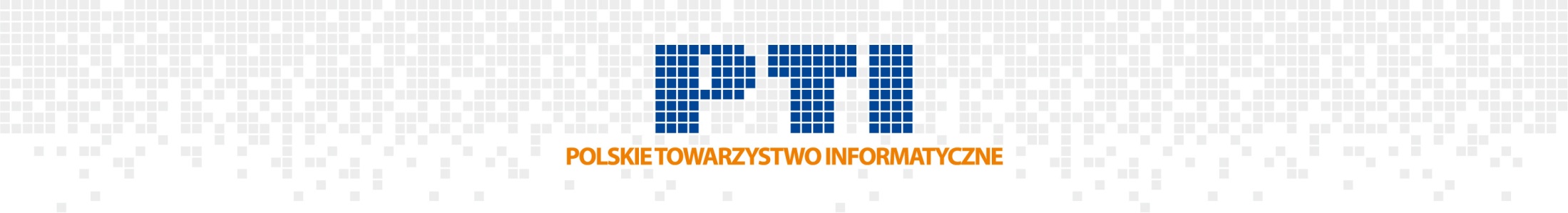 Bardzo dziękuję za uwagę  
oraz 
za współpracę w całej kadencji
14 czerwca 2014
13